Гласные и, у, а после шипящих
Урок русского языка в 5 классе
Презентация составлена на основе сценария урока, представленного в пособии:  Русский язык. 5 класс: технологические карты уроков по учебнику Т.А.Ладыженской, М.Т. Баранова, Л.А.Тростенцовой. I часть / авт.-сост. Г.В.Цветкова. – Волгоград: Учитель, 2014. - С.25-28
Презентацию подготовила: 
Нагаева Ирина Юрьевна, учитель русского языка и литературы МОУ «Оршинская основная общеобразовательная школа имени академика Ожиганова Л.И.»
Начинается урок,
Он пойдет ребятам впрок.
Много предстоит узнать.
Постарайтесь все понять.
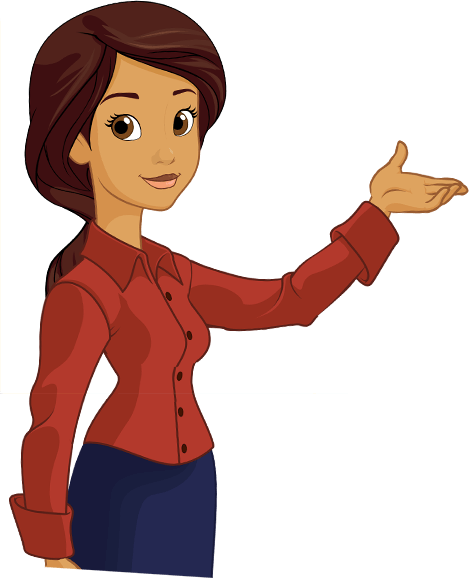 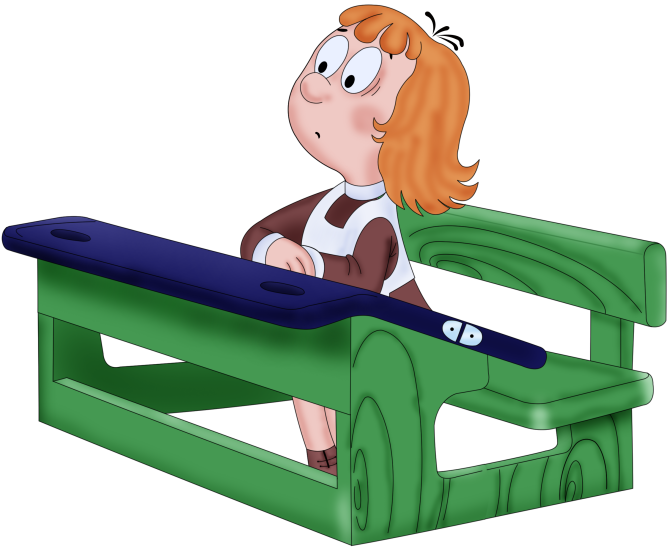 Чтоб ход паровозу набрать,
Слово вам предстоит прочитать.
Я думаю, это не трудный вопрос:
Слово сложи из весёлых колёс.
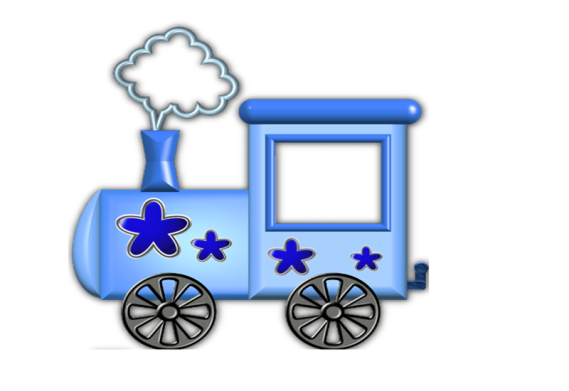 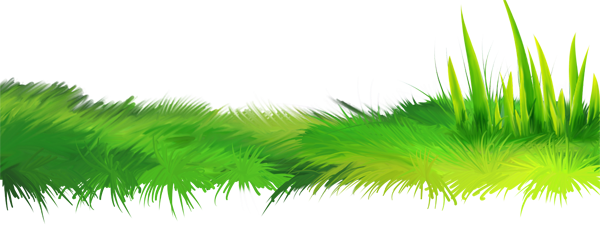 Щ
Щ
А
А
Н
Н
И
И
Ч
О
О
Ч
«Узнавай-ка»
«Словознайка»
«Чащино»
«Вспоминай-ка»
ВСПОМИНАЙ-КА
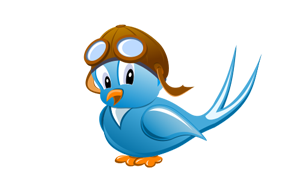 к..тёнок
голу..ка
о
л..са
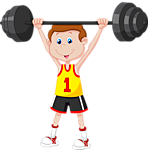 б
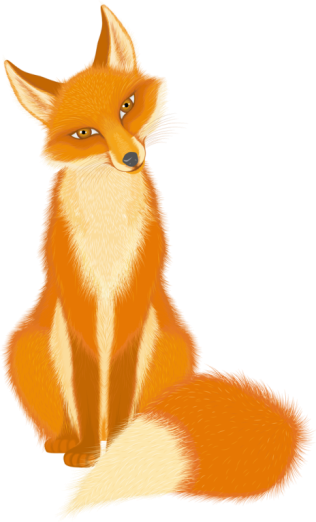 стри..
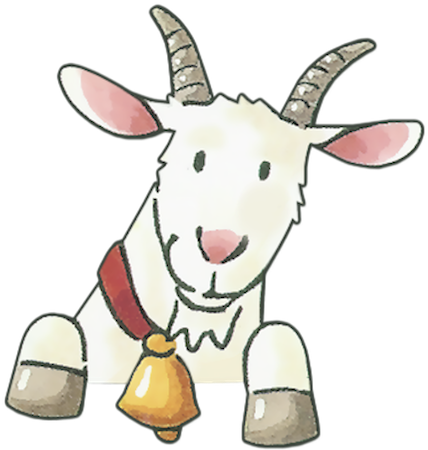 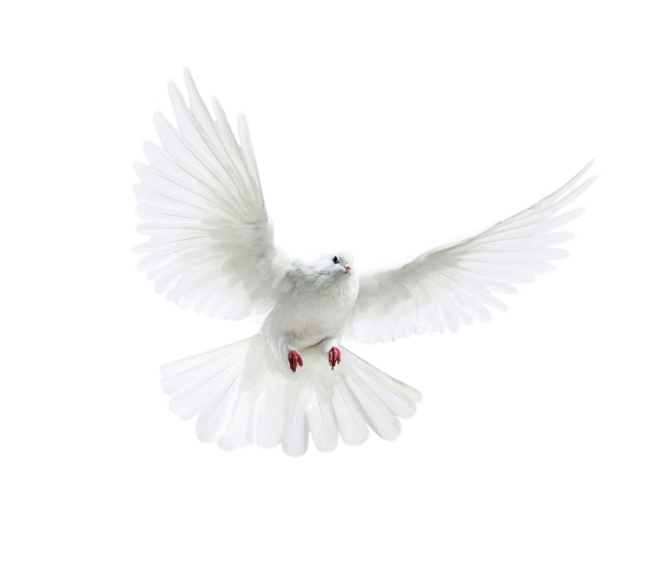 и
к..за
о
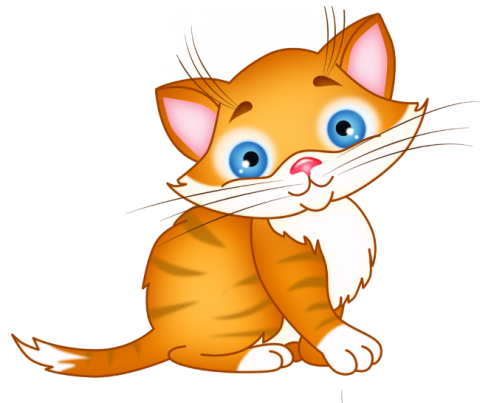 ж
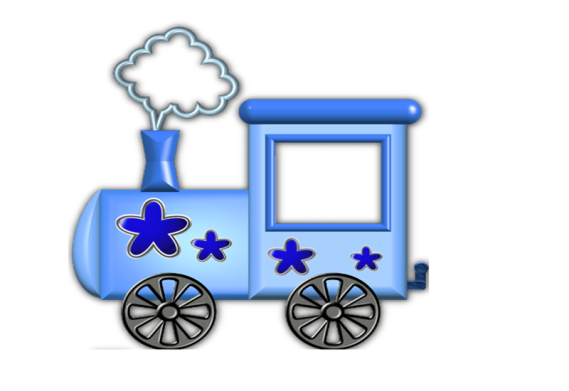 спор..смен
т
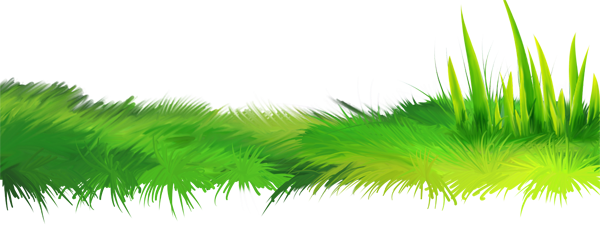 Щ
А
Н
И
Ч
О
Карта
УЗНАВАЙ-КА
Лыжи, мыши и ужи,
Шины, ёжики, чижи,
ЖИ да ШИ, ЖИ да ШИ
С буквой И всегда пиши.
Жирафы, мыши и моржи.
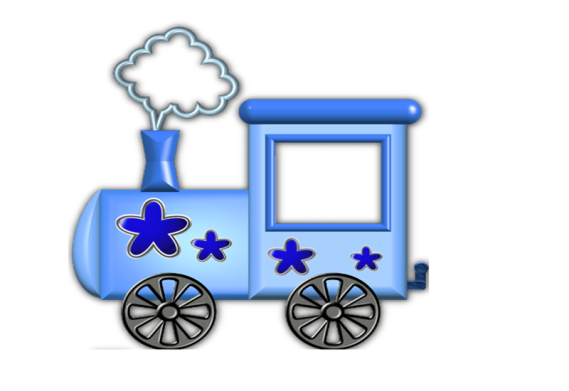 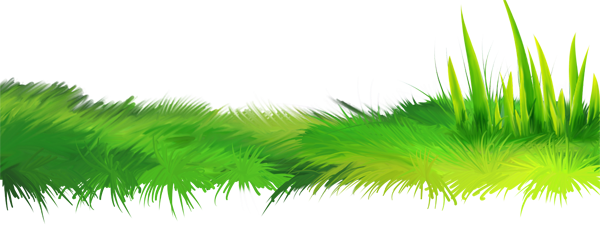 Щ
А
Н
И
Ч
О
Карта
ЖИ, ШИ
Пиши с буквой И!
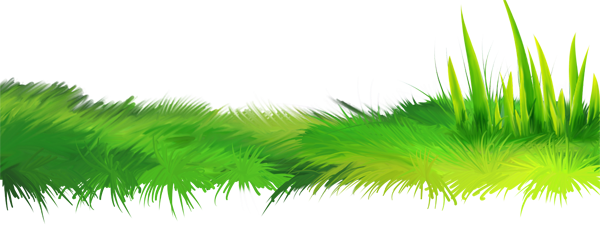 Древние животные на Земле были громадные и страшные. Некоторые из этих великанов ели траву и водоросли.
И сейчас на Земле живут дальние родственники тех животных. Это крокодилы, ящерицы, змеи, черепахи.
животные
живут
животных
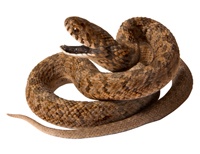 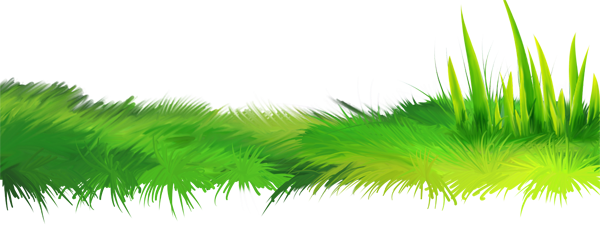 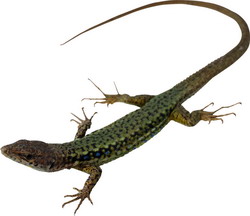 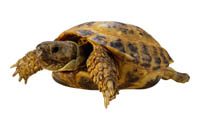 Вряд ли выжил бы древний человек, если бы не подружился с некоторыми животными. Они стали его верными помощниками. Собака его охраняла и помогала охотиться, на лошади он ездил, перевозил грузы, пахал.
выжил
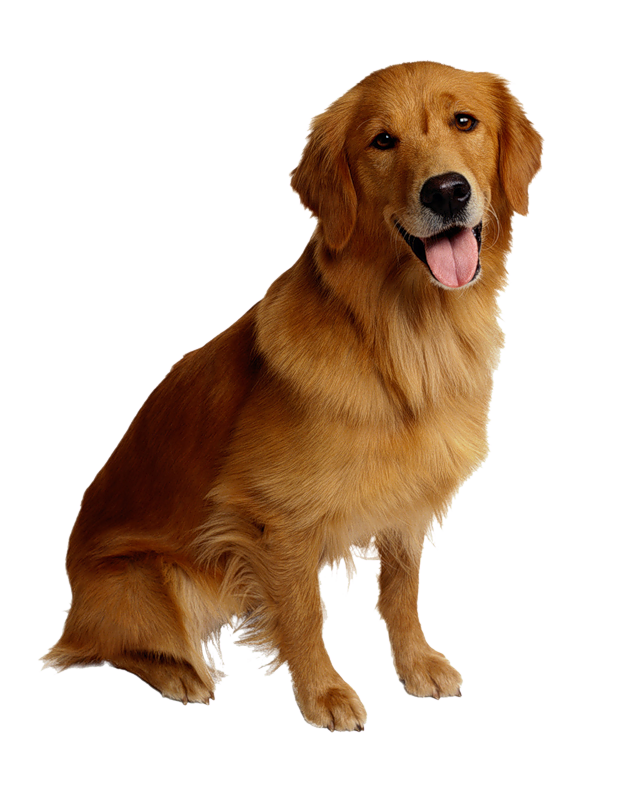 подружился
животными
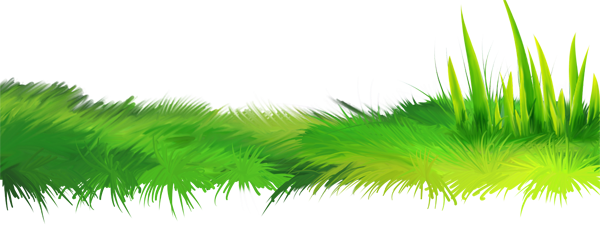 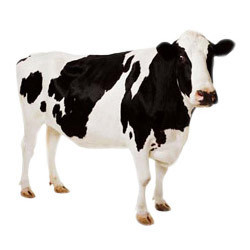 Корова поила молоком, верблюд давал молоко и шерсть, пчёлы – мёд. Тем не менее человечество безжалостно истребило многие виды птиц и зверей.
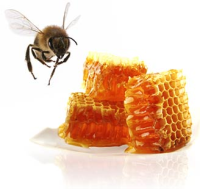 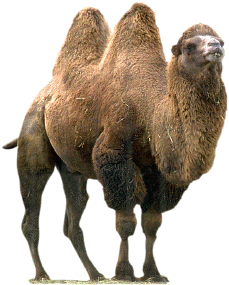 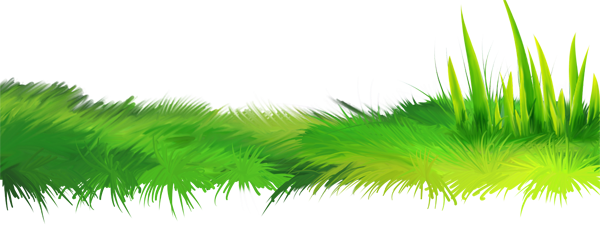 Пожалуйста, постарайся за всю твою жизнь не погубить без надобности ни одного живого существа, пусть твоё сердце будет добрым ко всему, что бегает, ползает, плавает, летает, ходит.
жизнь
живого
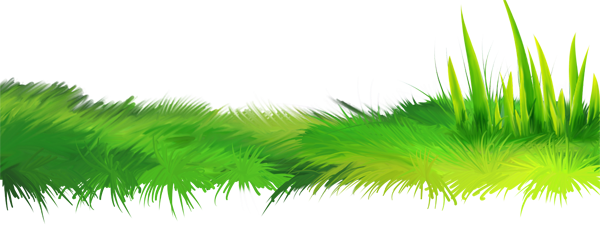 Карта
СЛОВОЗНАЙКА
….вот
ЖИ
ЖИ
ЖИ
….ло
….знь
ШИ
ШИ
ШИ
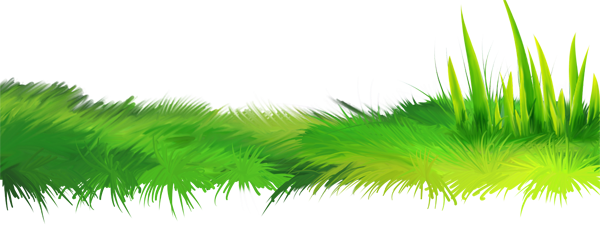 ….раф
….на
….роко
Карта
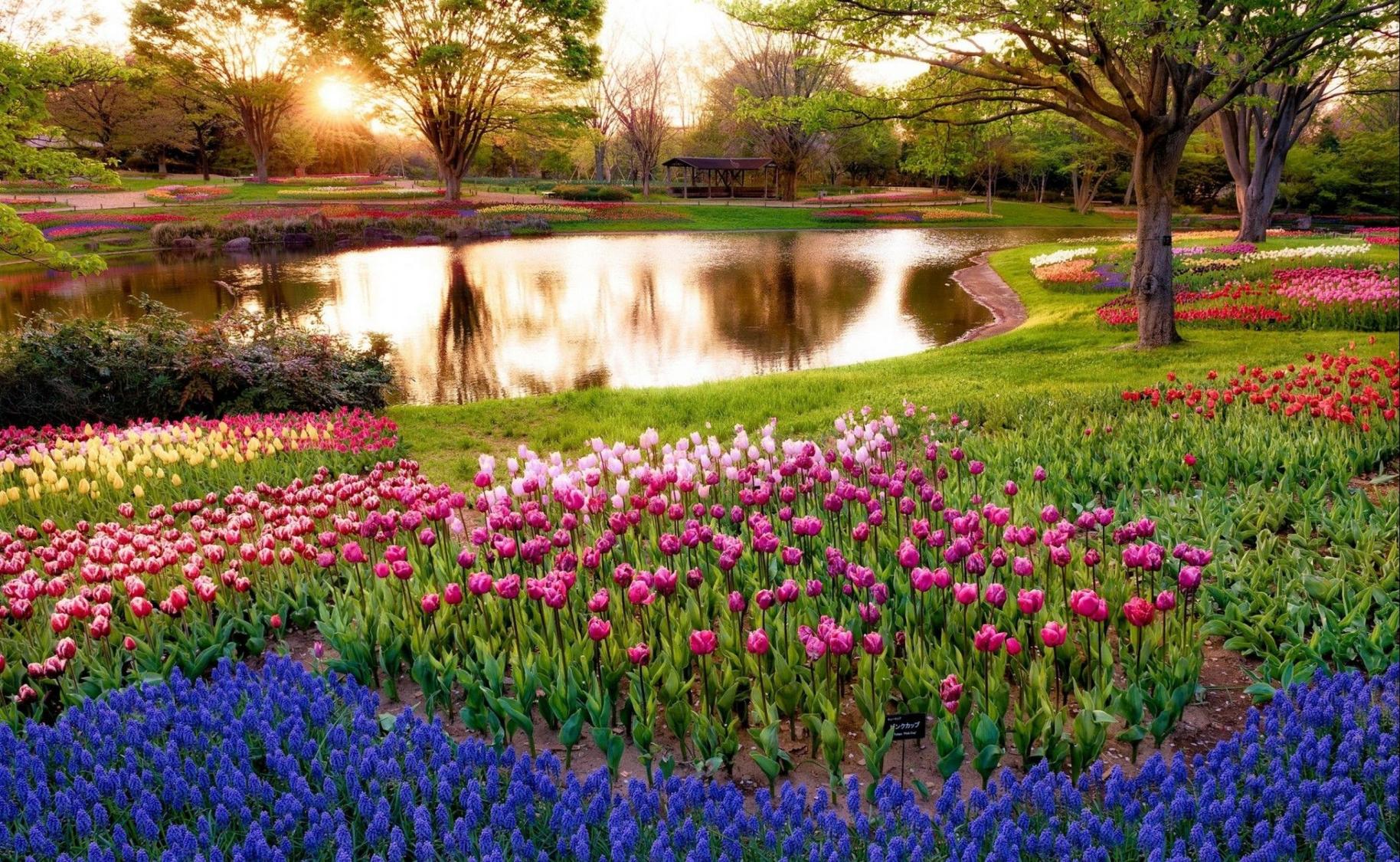 ЧАЩИНО
ЖИ и ШИ пиши с буквой И!
ЧА и ЩА пиши с буквой А!
ЧУ и ЩУ пиши с буквой У!
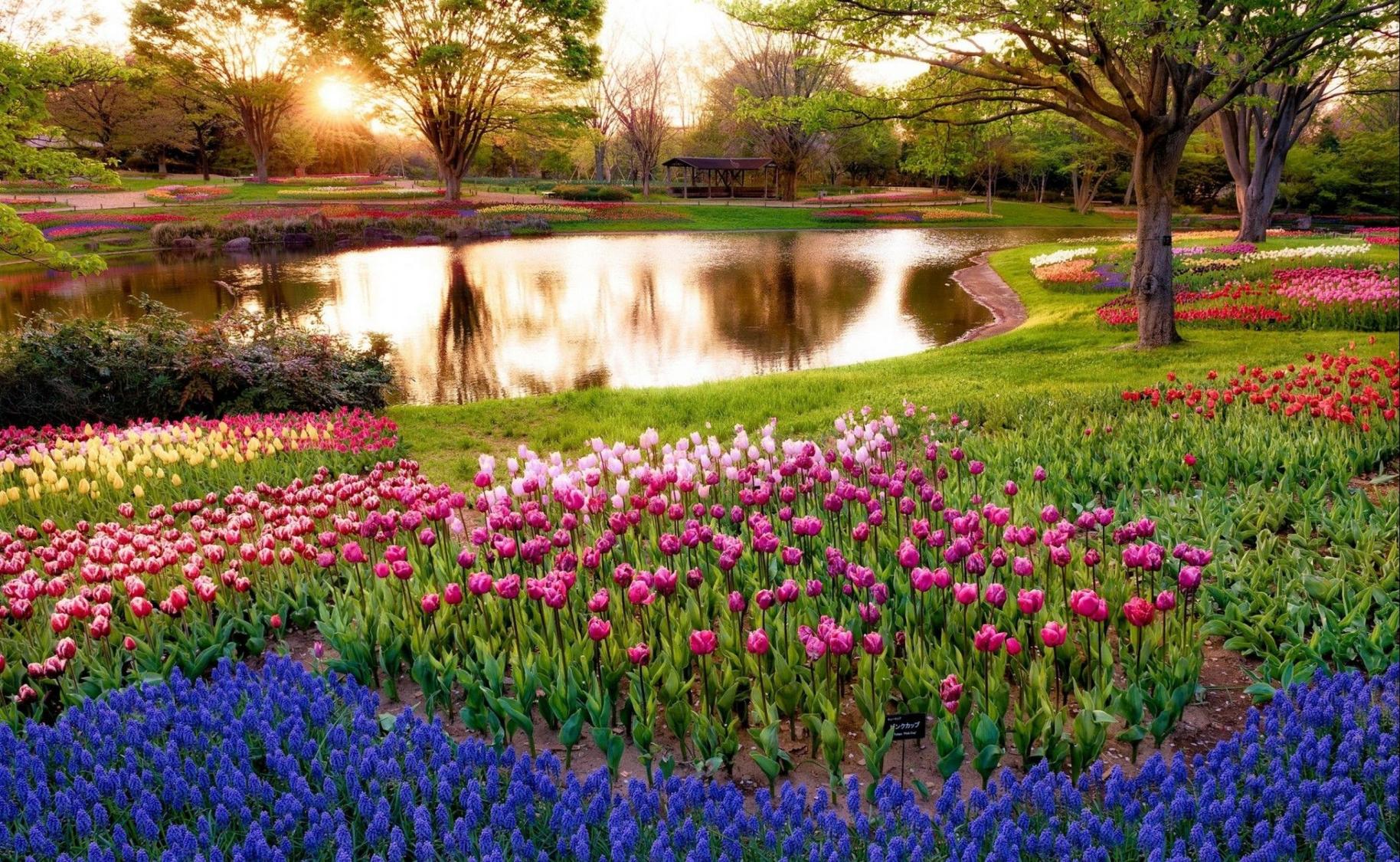 ЧАЩИНО
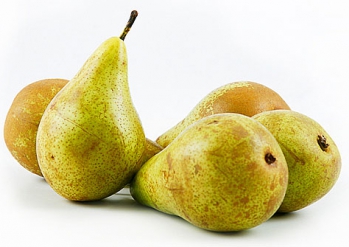 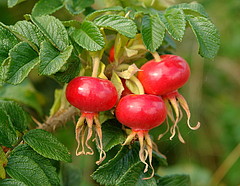 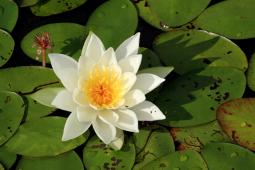 кувш..нка
ш..повник
и
и
груш..
и
ЖЮРИ
ЖЮРИ
ЖЮРИ
ЖЮРИ
ПАРАШЮТ
ЖЮРИ
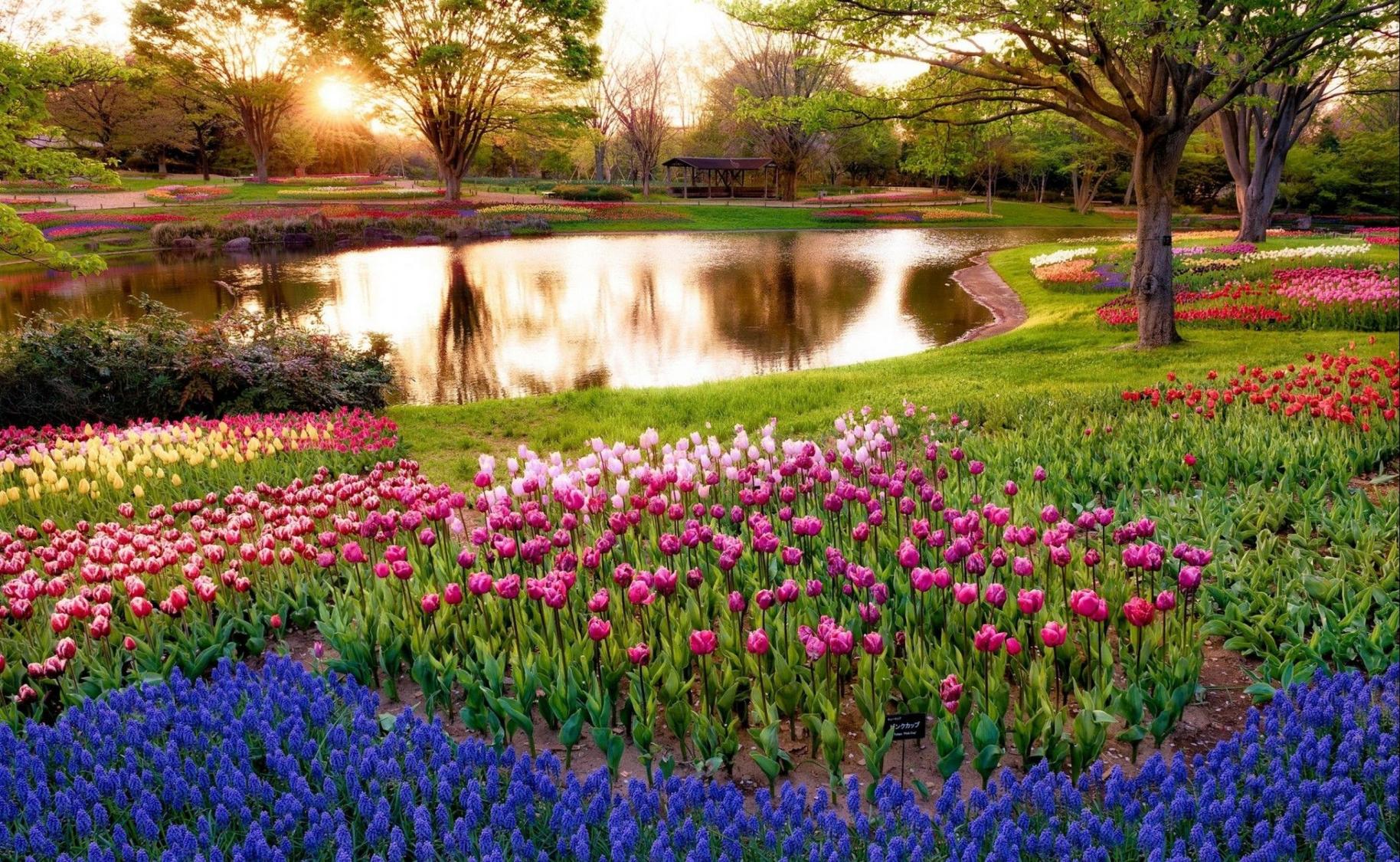 ЧАЩИНО
З А П О М Н И !
БРОШЮРА
В презентации использованы следующие картинки:
Лиса: http://s4.pic4you.ru/y2014/10-29/12216/4682770.png
Паровоз: http://www.pics-zone.ru/img.php?url=http://img-fotki.yandex.ru/get/6420/157047226.175/0_a6853_7d657a7a_XL 
Ученица: http://img1.liveinternet.ru/images/attach/c/2/69/490/69490770_07.png 
 Учитель: https://img.abcmouse.com/regpath/html5/nmhp/teacher_img.png 
Трава: http://abload.de/img/imen-png-nisanboard419qhd.png 
Стриж: http://st.free-lance.ru/users/GlumShadow/upload/f_48317aec3ad78.png
Котенок: http://2.bp.blogspot.com/-kJ0d9Ewh_iw/UozBSnvcg3I/AAAAAAAANFc/Ip7NB6Aiv2c/s1600/sevimlikedicik_forumgazel+(1).png 
Голубка: http://clipartmania.ru/uploads/gallery/main/452/pigeon-13.png 
Коза: http://pozdrav.it/addon_images/kozel09.png
Спортсмен: http://img-fotki.yandex.ru/get/6816/134091466.1a8/0_103211_d59e39e6_S 
Ящерица: http://kuigvik.narod.ru/fotog_4/yasher.jpg 
Змея: http://support.ats.org/images/content/pagebuilder/12535.jpg 
Черепаха: http://lenagold.net/fon/clipart/ch/cher/cherep15.jpg 
Собака: http://img62.imageshack.us/img62/748/e3880c4452b7.png 
Корова: http://2.imimg.com/data2/HU/NF/MY-584478/bovine-250x250.jpg 
Верблюд: http://gellgamsih.tripod.com/sitebuildercontent/sitebuilderpictures/camel4203.gif
Пчела и мед: http://cdn.yjc.ir/files/fa/news/1392/6/9/1483895_442.jpg
Поляна: http://wallpapers-fenix.eu/full/141211/022211740.jpg
Кувшинка: http://www.free-photos.biz/images/miscellaneous/misc/preview/nymphaea_odorata_pp.jpg
Шиповник: http://i.flamber.ru/files/st1/1187388051/1252103337_e.jpg 
Груши: http://files.ub.ua/news/news/7/752338_977674_1375334655.jpg